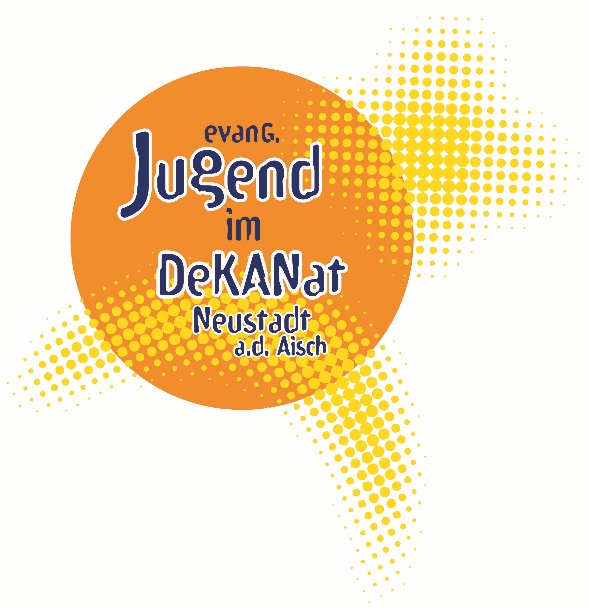 Vielen Dank für die Einladung!
Die 
Evangelische Dekanatsjugend 
Neustadt an der Aisch

Eine fischige Angelegenheit…
[Speaker Notes: Unser Motto: wir stinken zum Himmel…]
Team
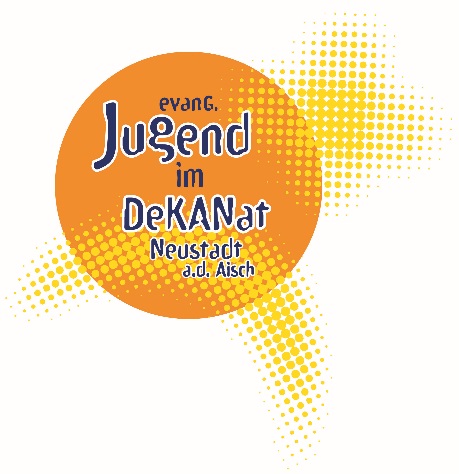 Das Mitarbeiterteam im Jugendwerk
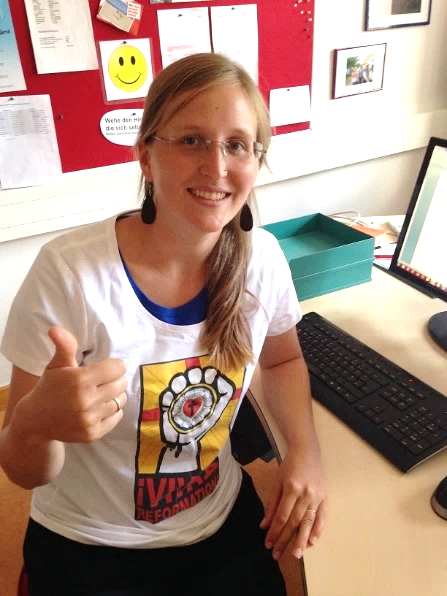 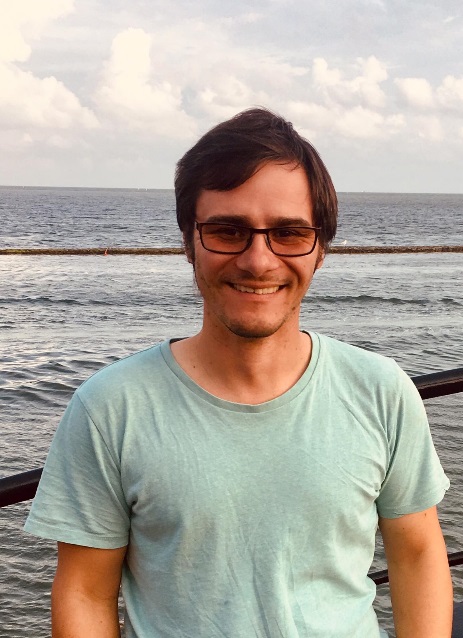 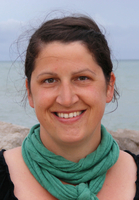 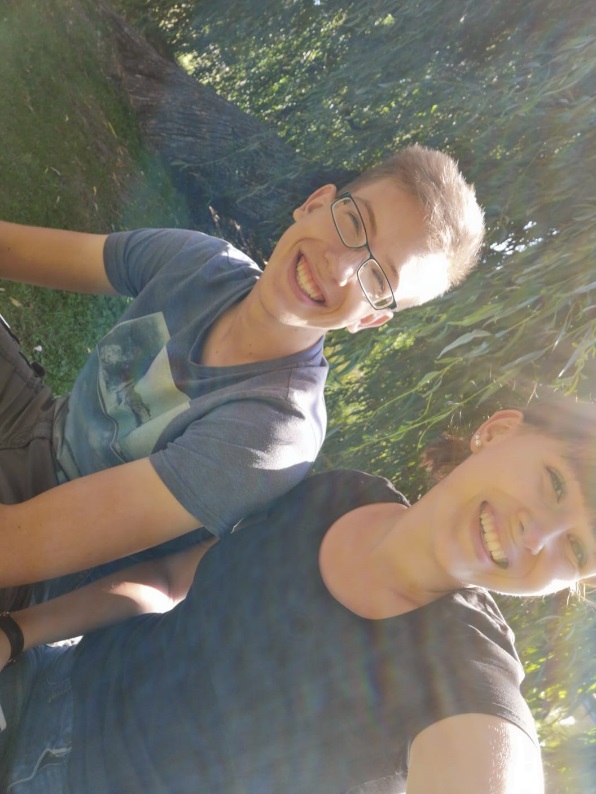 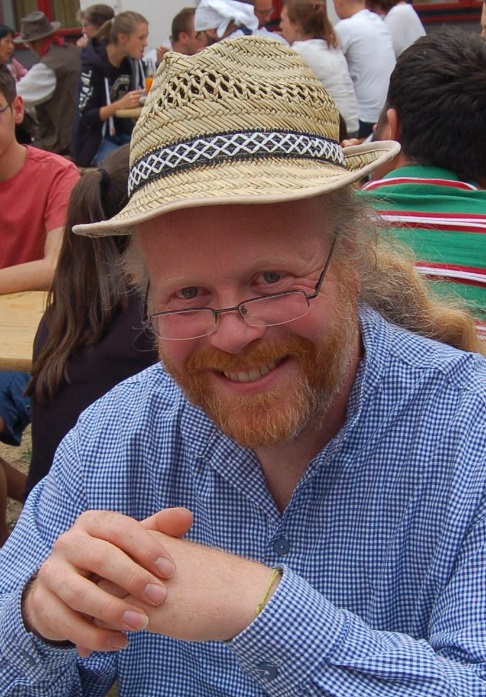 [Speaker Notes: Im Moment sind wir noch auf der Suche einem Geschäftsführenden Dekanatsjugendreferent_in; Ruth Platzöder Sekretärin, Sophia Lulla Dekanatsjugendreferentin, Eva Dekaj FSJklerin Mittagsbetreuung, Lena Mönis FSJlerin, Dekanatsjugendpfarrer Rainer Schmidt]
Angebote für Konfirmandinnen

Fischprodukte jeglicher Art
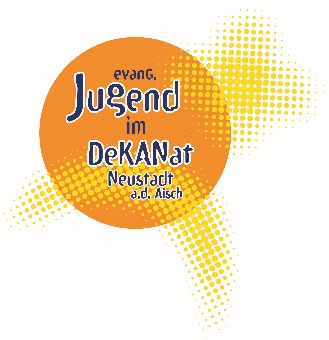 [Speaker Notes: Bei uns gibt’s Fisch ohne Ende – das ist unsere Marke]
Wie seid ihr auf die Idee gekommen?

Ziele?

Was passiert inhaltlich?

Zusammenarbeit mit den Gemeinden?

Auswirkungen für unsere Jugendarbeit?
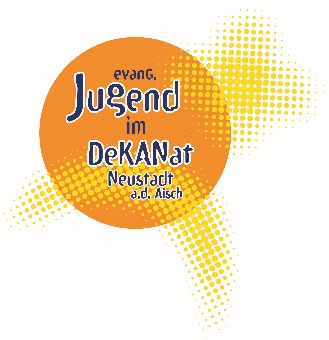 Die 
Evangelische 
Dekanatsjugend 
Neustadt an der Aisch
stellt sich vor…
Frage an die KVs
Wo haben Sie die Dekanatsjugend schon erlebt?



Die Antwort fast immer: Fishlife
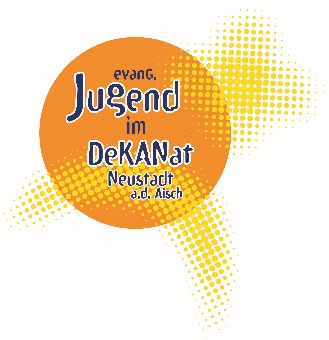 Fischlife steht bei uns für:
Team und Strukturen der Dekanatsjugend
	
Angebote für Kinder und Jugendliche

Service für die Gemeinden

Mitarbeiterbildung, z.B Kickoff

Baustelle Zukunft
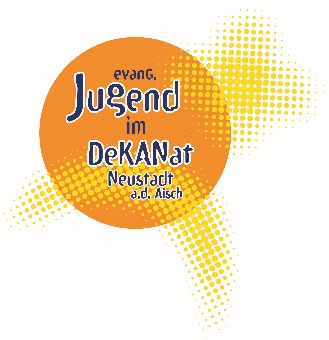 Fishlife
für
Konfis

Eingebunden in das Jahresprogramm

„MARKE“
Fishlife ist bei uns nur in der Summe zu denken:


Fishlifefreizeiten


Fishlifemobil (Stunden/ Tage)


Fishlife- Mitarbeiter -Modul


Fishtival, feiern
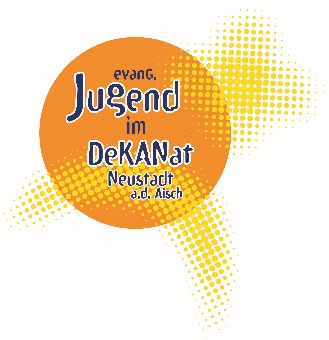 Service für die Gemeinden
Konfi - Fairnetzt
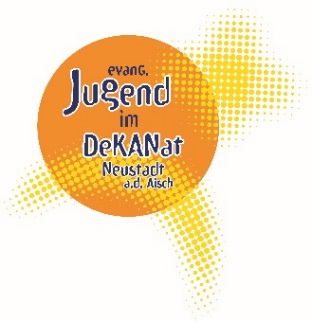 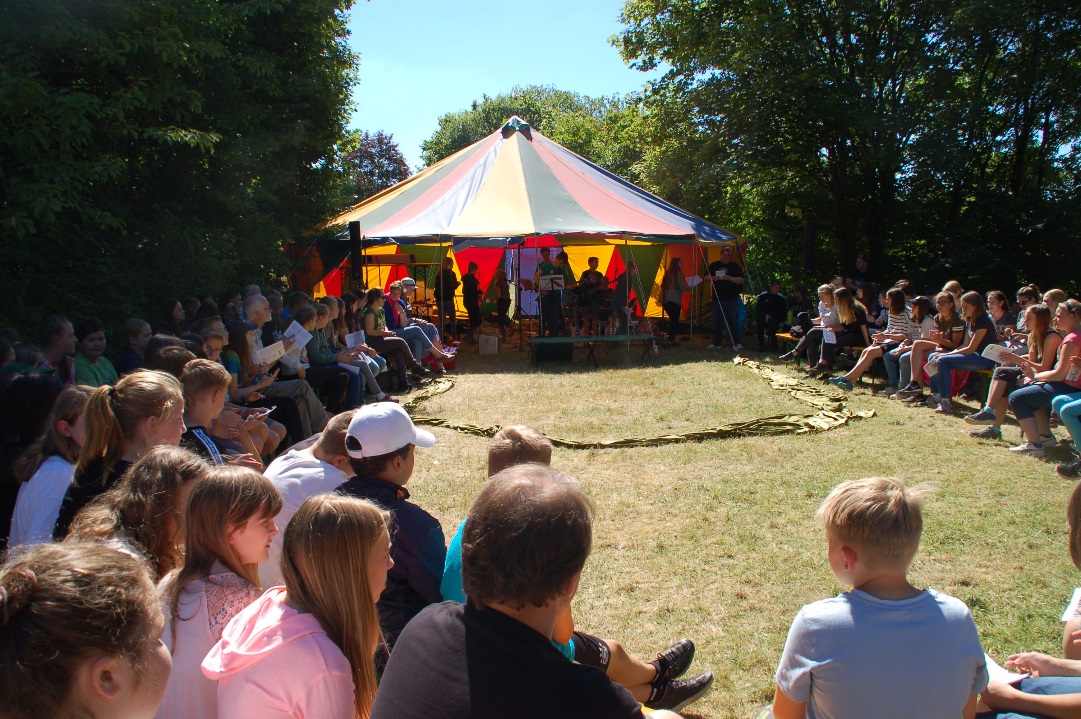 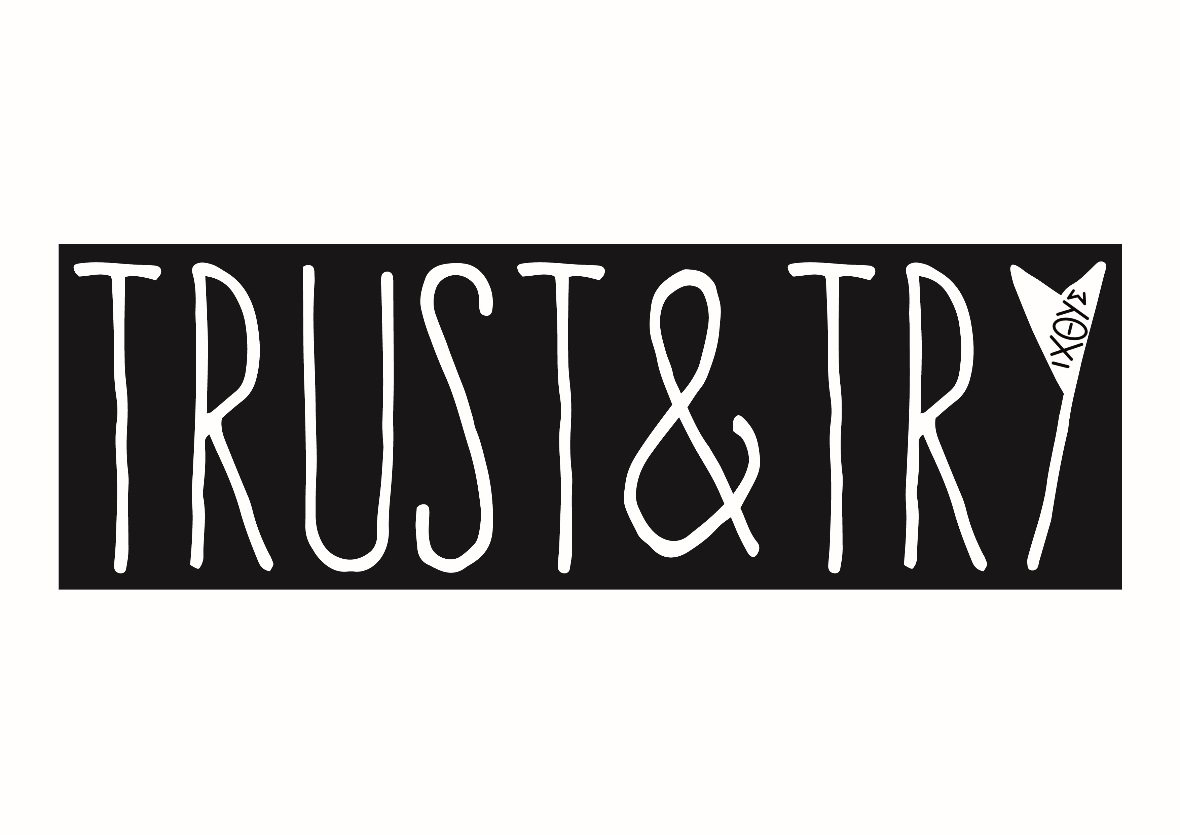 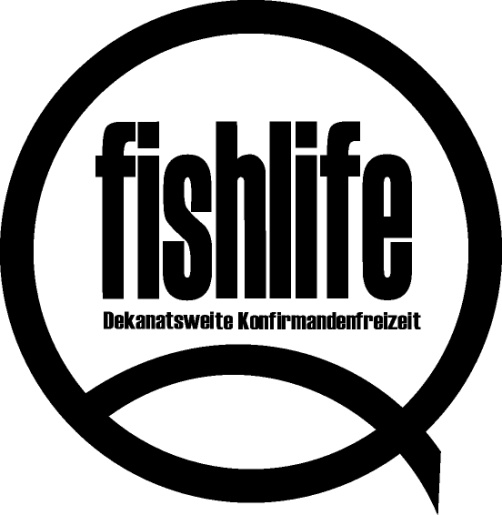 Fishlife… die dekanatsweite Konfifreizeit
[Speaker Notes: Nächstes jahr können wir sogar zwei Konfifreizeiten anbieten – wächst und gedeiht]
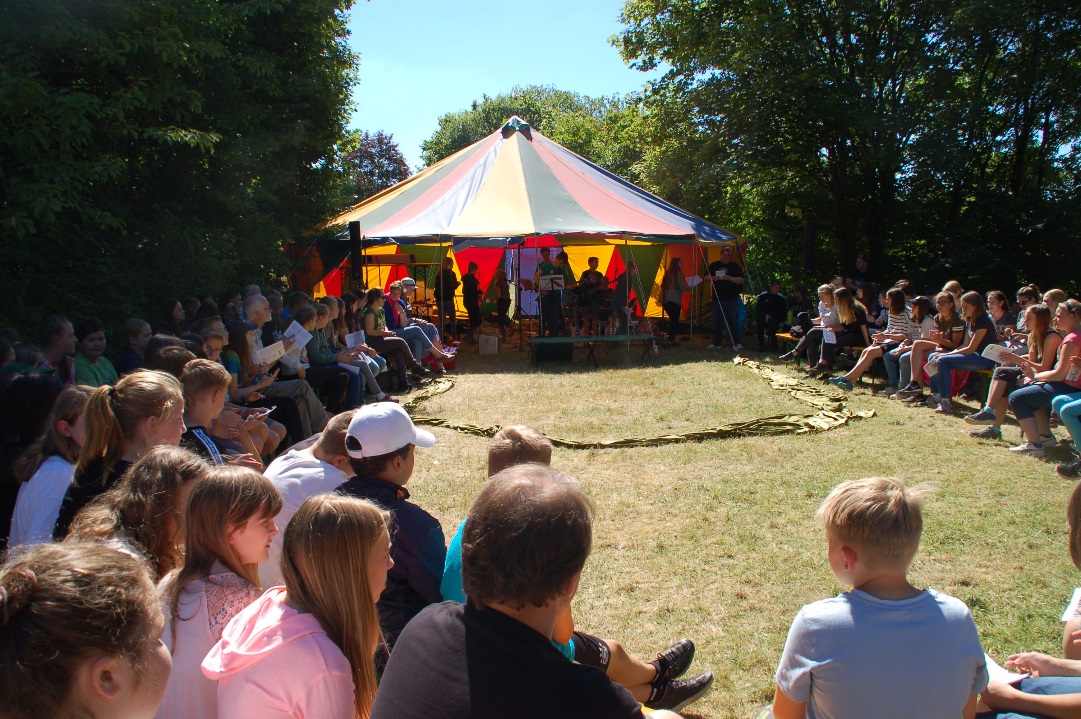 Freizeiten2019
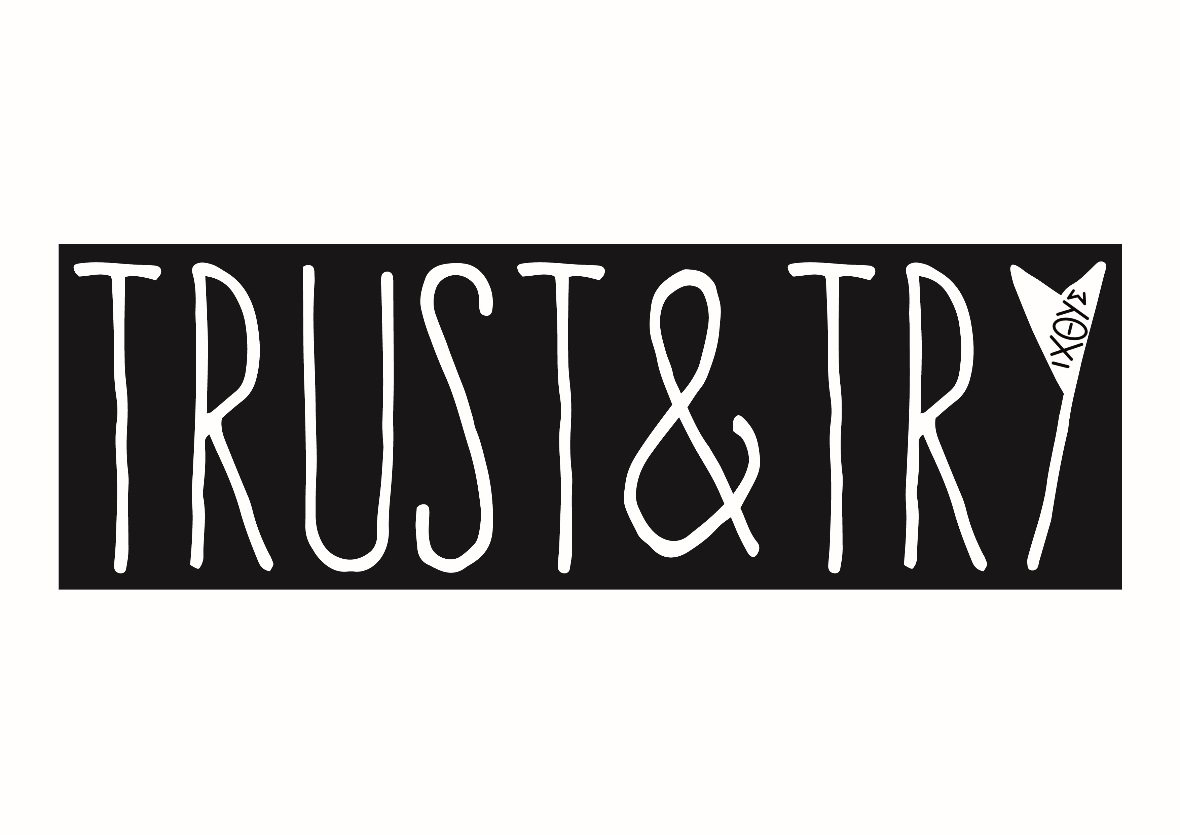 Film
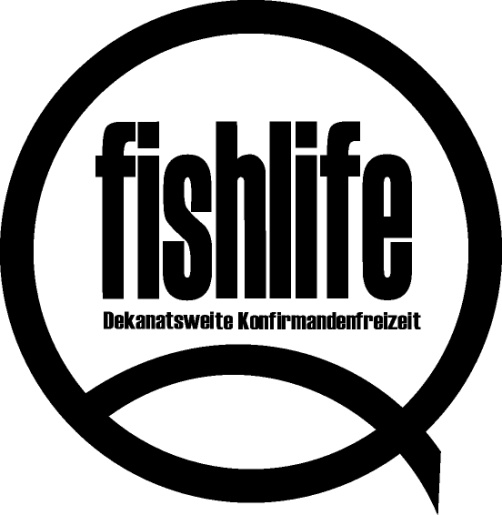 Fishlife… die dekanatsweite Konfifreizeit
[Speaker Notes: Nächstes jahr können wir sogar zwei Konfifreizeiten anbieten – wächst und gedeiht]
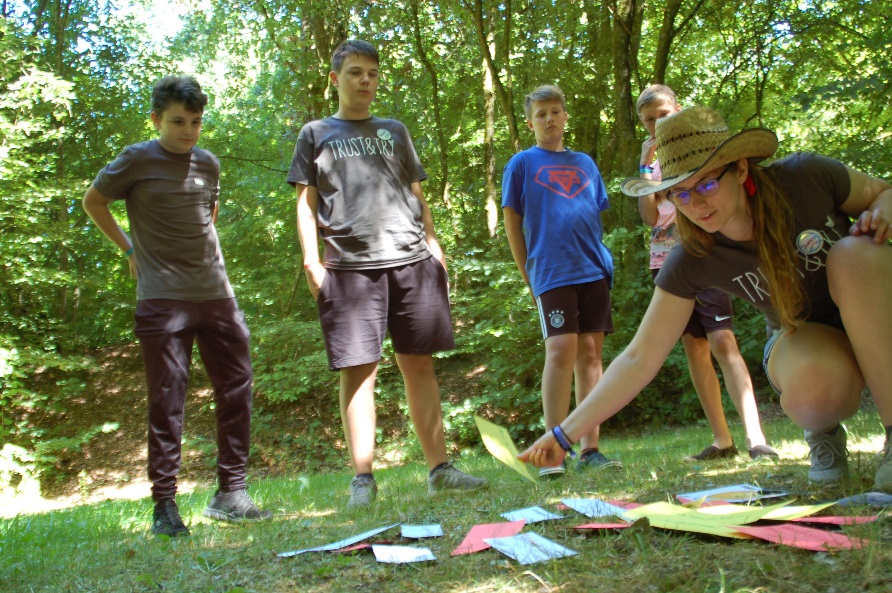 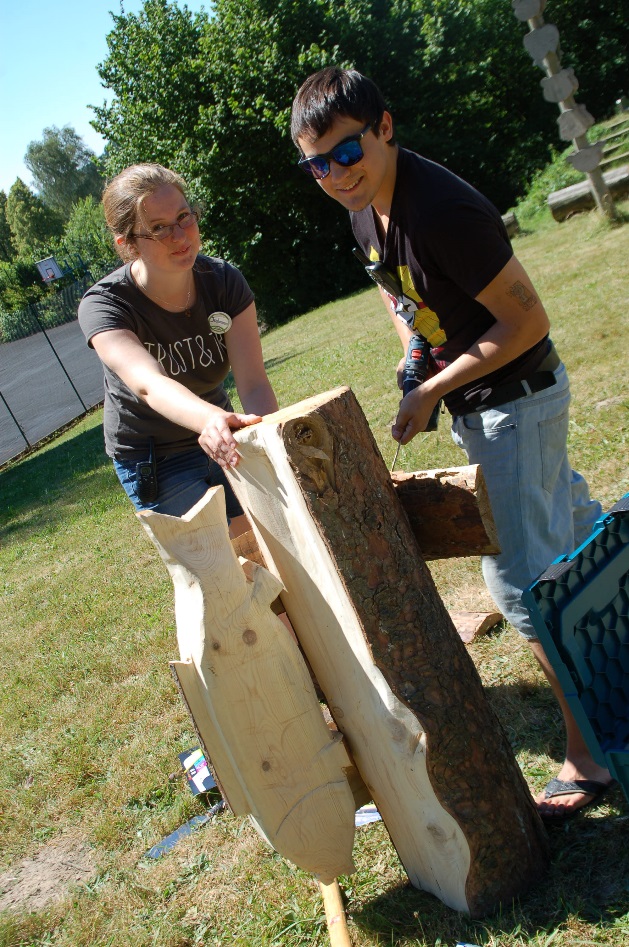 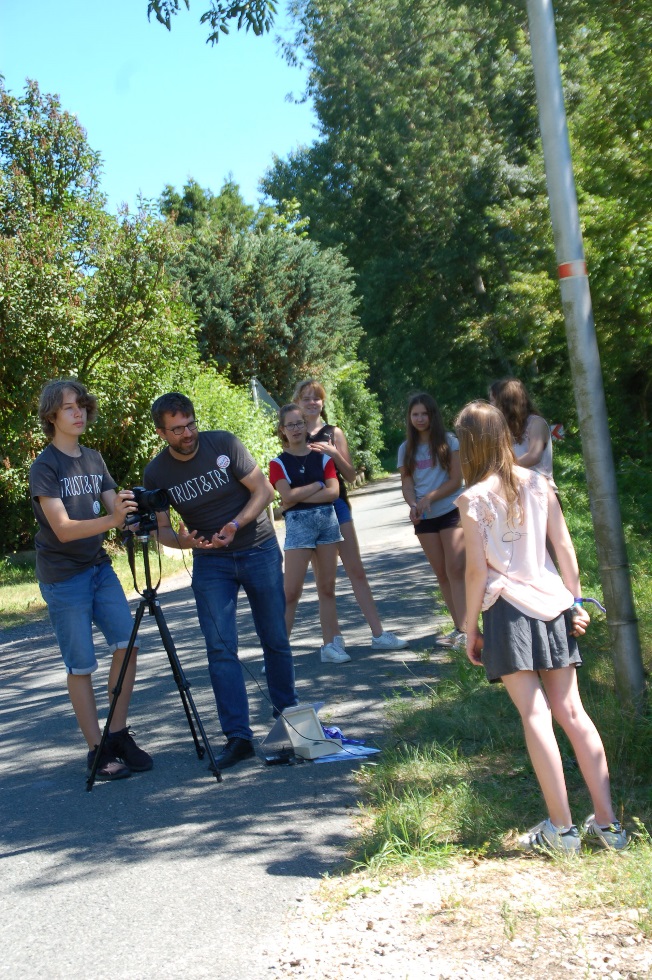 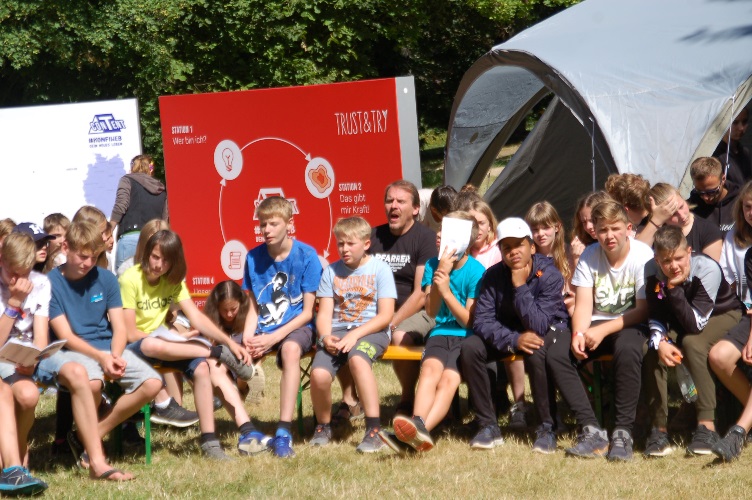 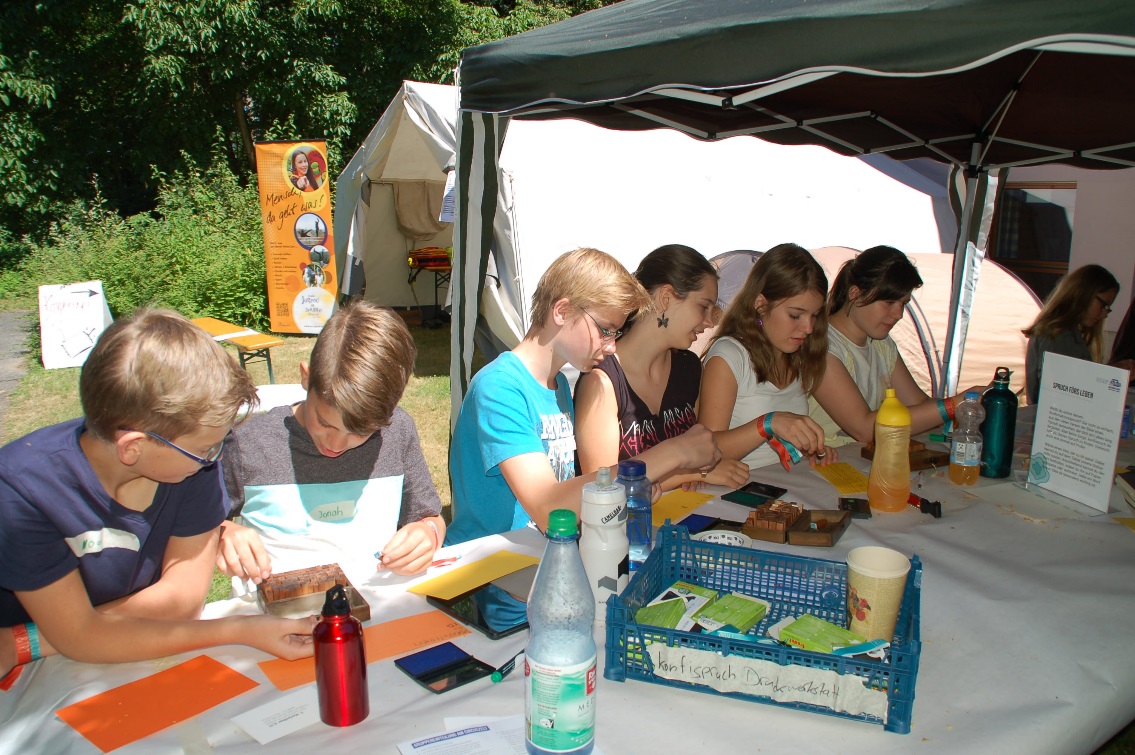 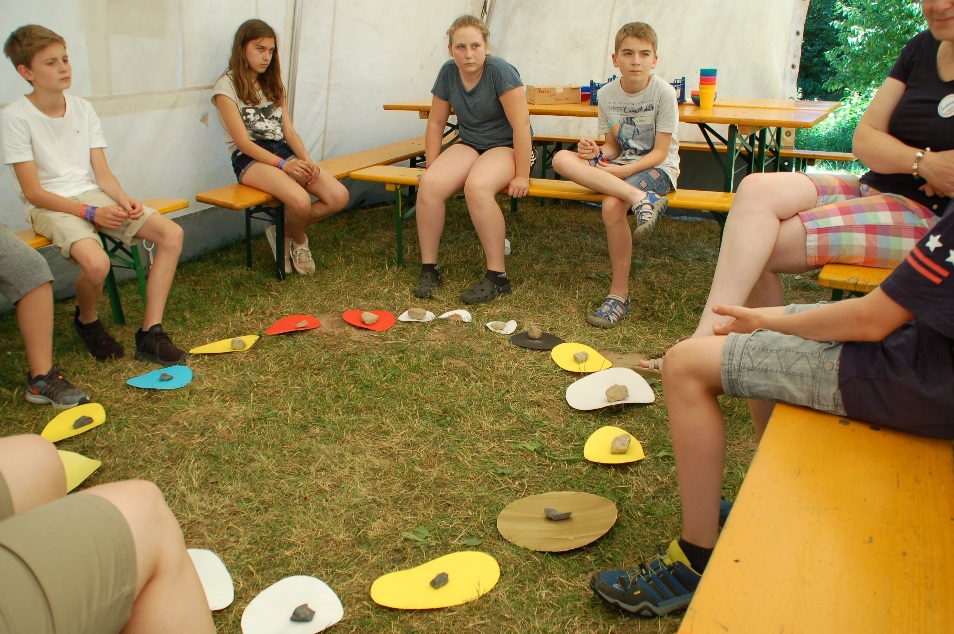 Fishlife-Mobil
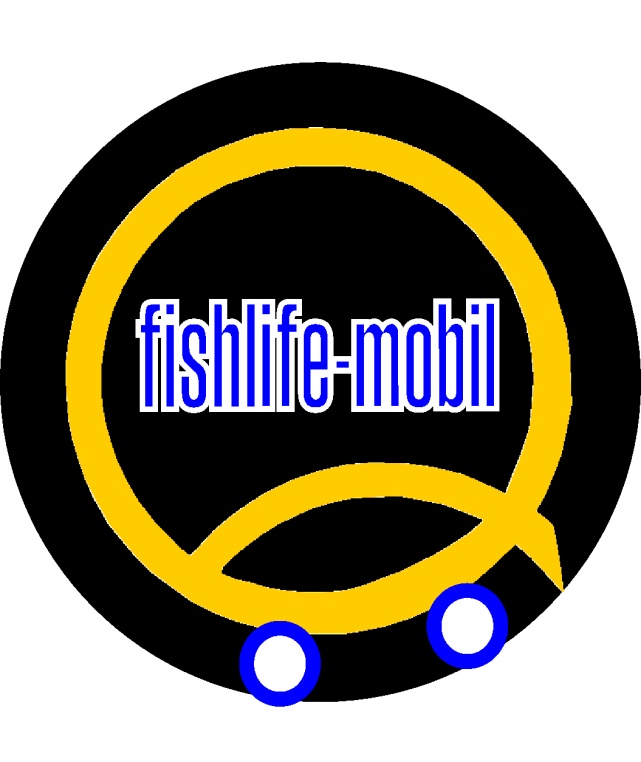 Mobiler, kreativer Konfiunterricht
verschiedene Themen zur Auswahl:

	Jesus-Saurallye
	Reformation reloaded + Luther-Saurallye
         Who ist who in the Bibel?
         Glaubensbekenntnis – ich glaubs! Vol.1 + Vol.2
	Ich bin ein Schaf, Du auch
	Sprüche klopfen
	Stadion& Gottesdienst. Fangesang oder Gloria. Beten für den Sieg
	Schuldig! What Would Jesus Do?
	Diakonie „Nobody´s perfect“
	Stark! Systematisches Training zur Aktivierung der Ressourcen 	für Kommunikation & Kooperation
         Legopoly Bibel
         Themen die angefragt werden…
[Speaker Notes: Bitte rechtzeitig buchen]
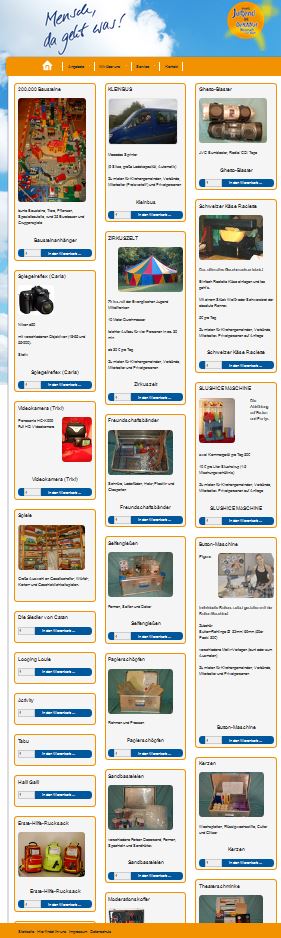 Online buchen
Alle Konfiprogramme können online angefragt werden.

einfacher Zugang zum Angebot
Online anfragen
wir stellen den Kontakt her
jede Stunde wird an die jeweilige Situationen vor Ort angepasst
(Da sind wir grad dran: Fragebogen – vorher mit im Anfragemodul intigrieren)
*
[Speaker Notes: Einfach bei uns anrufen und nachfragen]
Fishlife ist kein geradliniger Weg
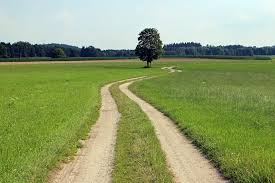 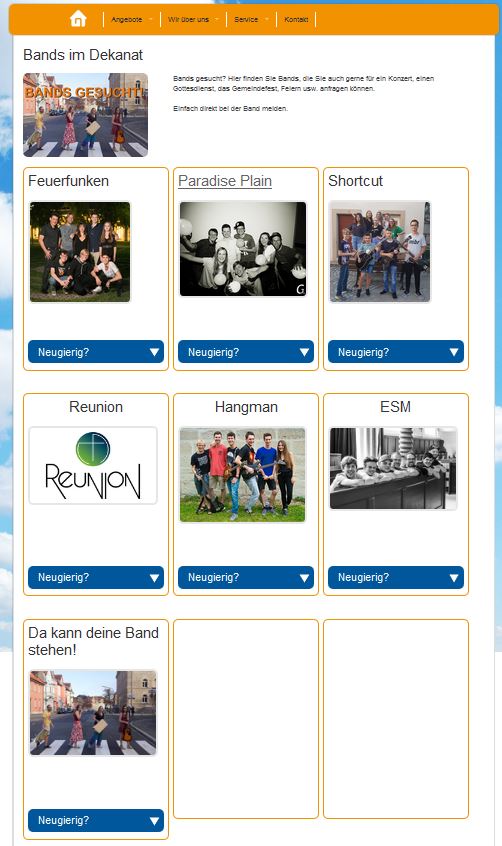 Bandarbeit
Neue Zielgruppen gewinnen
Musik fürs Gemeindefest, Jugendgottesdienste, Konfirmationen, Konfipartys, und vieles mehr!
Ausbildung der Techniker
Mitarbeiterbildung
Fairmitteln
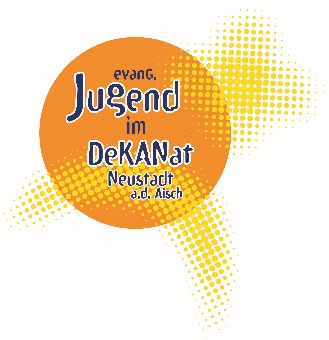 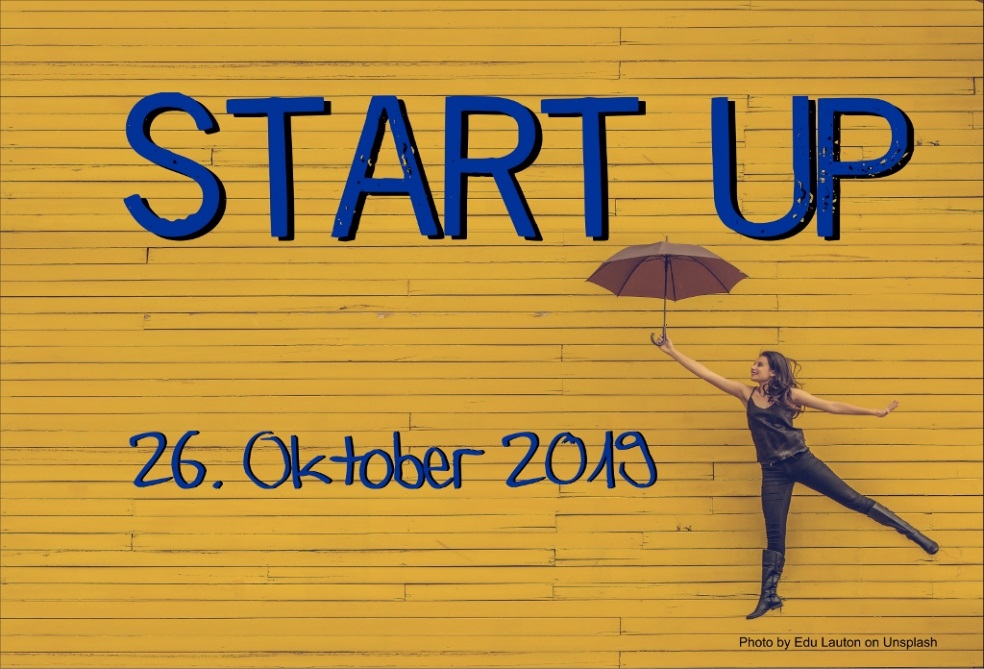 Grundkurs im Bausteinsystem:

Grundkurs in den Herbstferien
Technikerschulung

Start up 

Kickoff
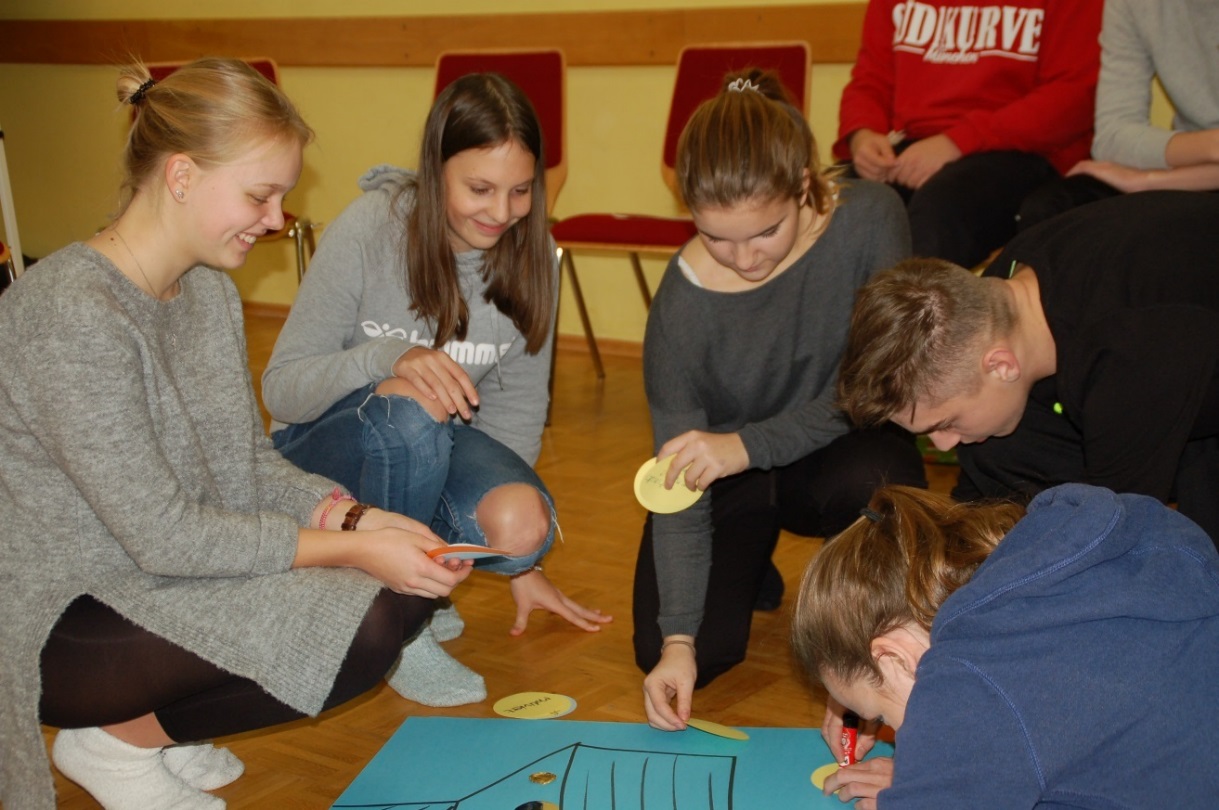 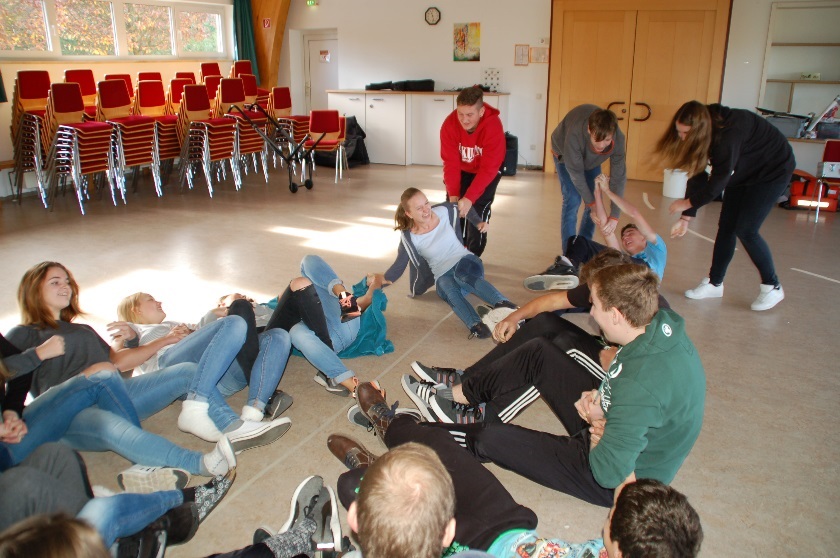 Fishlifemobil konkret 2 Beispiele
Glaubensbekenntnis
Fußball/Gottesdienst
Grundlage für die Fishlifemobile sind jeweils:
Bausteinsammlung je Fishlifemobil
nie ein zweites Mal
Anpassung des Ablaufs an Gegebenheit
Situativer Umgang vor Ort
Mitarbeiter einbinden
Einbindung Konfiweb
Kreative Module - 
Partizipationsmöglichkeiten
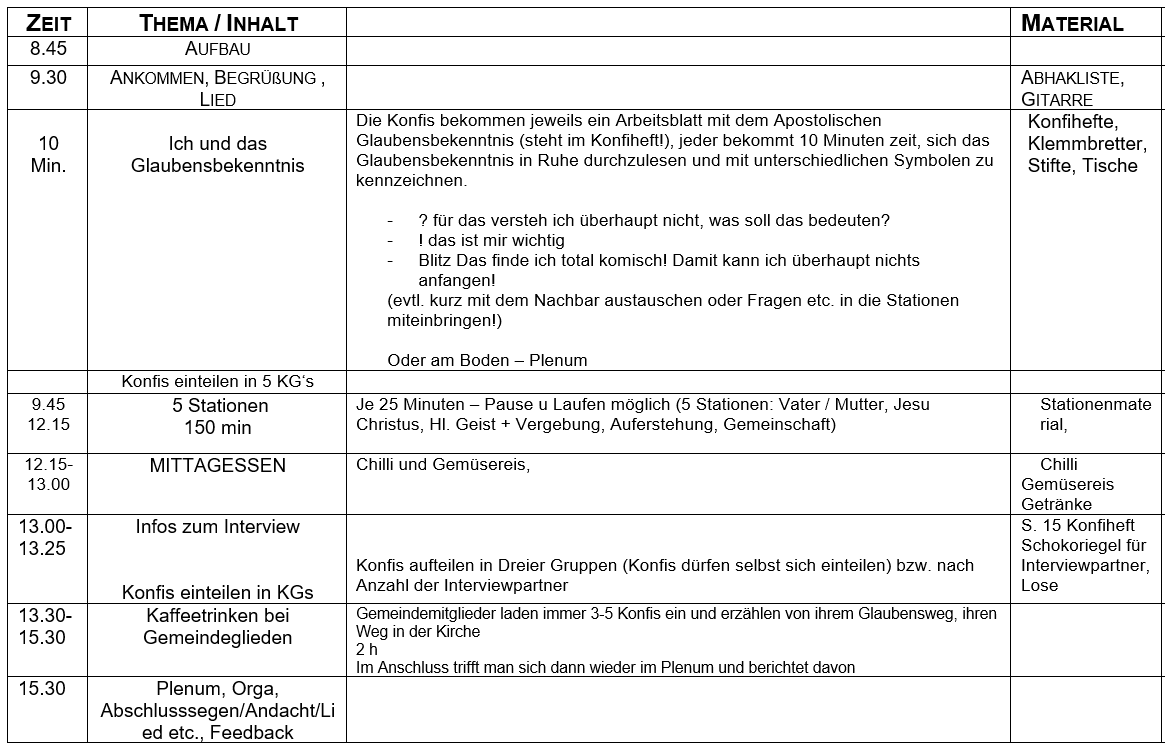 Vielen Dank für eure Aufmerksamkeit
eine Version von vielen…
noch Fragen?
Vielen Dank für eure Aufmerksamkeit
noch Fragen?
Vielen Dank für eure Aufmerksamkeit
noch Fragen?
Angebote:
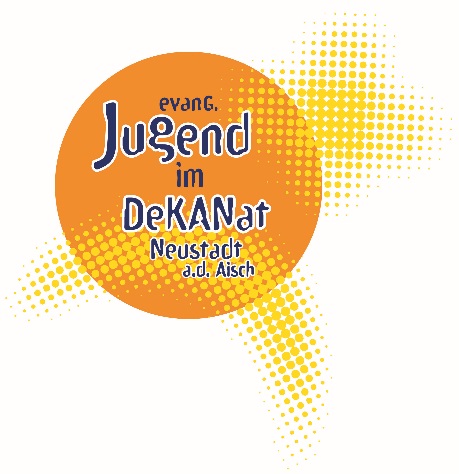